European Union's policies and actionson disarmament,non-proliferation and arms export control
Presentationat the 8th EU Non-Proliferation and Disarmament Conference
Brussels, 14 December 2019
Jacek BYLICA
Special Envoy for Non-proliferation and Disarmament
Head of  Division SECDEFPOL.4  / Security and Defence Policy Directorate
EUROPEAN EXTERNAL ACTION SERVICE
1
Overview
EU strategic and policy documents 
EU policies and principles
EU Institutions, including EEAS
Tools and instruments available to EU
Examples of EU actions on NPD issues
EU support for UNSG's Disarmament Agenda
Main challenges for future work
2
EU Documents
EU Global Strategy (2016) replacing the European Security Strategy (2003)
EU Strategy against WMD proliferation (2003)
EU Strategy against illicit Firearms and SALW (2018, replacing EU SALW Strategy from 2005)
EU Common Position on arms exports (2008, latest review 2019)
CBRN Action Plan (2009), CT and other docs.
3
Key threats since 2003
Terrorism (WMD „most frightening scenario”)
Proliferation of WMD („potentially the greatest threat to our security”)
Regional conflicts („Regional insecurity can fuel the demand for WMD”)
State failure (link to org.crime, terrorism)
Organized crime (including cross-border trafficking in arms, links to terrorism)
4
EU Global Strategy
"Shared Vision, Common Action: A Stronger Europe: A Global Strategy for the European Union's Foreign and Security Policy"
Presented in June 2016 (previous Dec. 2003)
Need to revise existing sectoral strategies as well as devise and implement new thematic or geographic strategies
Timeframe 5-7 years, periodic reviews
5
EUGS: shared interests
Peace and security for citizens and territory
Prosperity: promoting growth, jobs, equality, safe and healthy environment
Democracy: human rights, fundamental freedoms, rule of law, justice, solidarity, equality, non-discrimination, pluralism, respect for diversity
A rules-based global order
6
EUGS: global order
A rules-based global order
Multilateralism as key principle, UN at its core
Grounded in international law, incl. the UN Charter and Universal Decl. of Human RIghts
Agreed rules to contain power politics and contribute to a peaceful, fair and prosperous world with open economies and deep global connections, "the European way"
7
Guiding principles
Unity across institutions, States and peoples
Engagement to fully participate in the global marketplace and co-shape the rules that govern it
Responsibility: act promptly to prevent violent conflicts, facilitate local agreements
Partnership: shared responsibility with other States, Int'l Orgs, civil society, private sector
8
Principles of response
Address root causes of insecurity & instability
Effective multilateralism:
Support universalisation and effective implementation of treaties and agreements 
Support relevant multilateral institutions
National and coordinated export controls
Non-proliferation to be mainstreamed into overall policies, all resources and instruments
9
EU Institutions
European Council - Heads of State and Govt.
Foreign Affairs Council (FAC) - Ministers
Political and Security Committee (PSC) – Amb.
PSC Working Parties: CONOP, COARM, etc.
RELEX Committee (on sanctions, projects)
European Parliament, esp. SEDE and AFET 
European Commission, various DGs: DEVCO, HOME, JRC,  ECHO, ENER, etc. EUROATOM
10
EEAS & EU Delegations
European External Action Service (EEAS)
Established 2010, officials from the European Commission (DG RELEX), Council Secretariat, MS Diplomatic Services (TAs); later EP, CoR
EU High Representative/Vice-President (HRVP)
Structure: Managing Directorates, Divisions, e.g. SECDEFPOL.4 Division, Special Envoys
Network of 142 Delegations, incl. to Int'l Orgs.
11
Tools and instruments
Statements and public declarations (ca 160/yr)
Diplomatic demarches (via EU Delegations)
Political dialogues and partnerships
NP clauses in partnership & coop. agreements
Joint Actions > Council Decisions
Other financial instruments and programmes
Sanctions (UNSC Resolutions, EU autonomous)
Negotiations (EU/E3+3 with Iran > JCPoA)
12
Demarches
To present a position and encourage or discourage certain action or behaviour
Terms of Reference developed and approved
Delivered via a network of EU Delegations and Member States’ Embassies (Presidency)
2018: 4 subjects to 36 countries
2019: 6 subjects to 130 countries
Examples: ATT, A-CPPNM, CTBT, HCoC, CWC.
13
CFSP/NPD growth
14
CFSP/NPD breakdown
15
CFSP/NPD breakdown
16
EU NPD Consortium
EU NPD Consortium established in 2010
3rd CD (Feb.2018): 4.5 MEUR / 42 months
Now 90 think-tanks: SIPRI, FRS, IISS, PRIF… Publications at www.nonproliferation.eu
18-19 Dec. 2018 7th EU NPD Conference  with over 230 participants from ca 60 countries and int'l organisations incl. UN, NATO, OPCW, IAEA
13-14 Dec. 2019 8th EU NPD Conf. in Brussels
17
Arms export control
Decisions on conventional arms export remain a national prerogative
EU Common Position aims for convergence
Transparency: annual reports
COARM data base on denials
Exchange of information in COARM on sensitive destinations, denials etc.
Assessments based on the common criteria
18
Common criteria
1) respect for int'l obligations, eg. UNSCR
2) respect for human rights, IHL
3) internal situation, armed conflicts
4) regional peace, security and stability
5) attitude to terrorism, other behaviour
6) National security of MS and allies
7) Risk of diversion (e.g. use of iTrace)
8) Compatibility with econ and tech capacity
19
A multilateral event
UN PoA on SALW RevCon3 (June 2018)
Council Decision (Apr 2017): funding thematic seminars, regional consultations, participation
Council Conclusions (May 2018): EU positions
Joint Communication on SALW (June 2018)
Demarches to encourage participation
3 working papers, 5 statements, side-events
Many EU priorities reflected in the outcome
20
EU and UNSG's Agenda
UNSG's Agenda for Disarmament
    Securing Our Common Future
May 2019 EU declared support for four actions:
4: Bring CTBT into force
7: Conclude a treaty banning fissile materials
9: Restore respect for the norm against CW
22: Secure excessive and poorly maintained        stockpiles of conventional weapons
21
EU and UNSG's Agenda
December 2019 support for six more actions:
8: Develop nuclear disarmament verification
10: Readiness to investigate alleged use of BW
34: Ensure financial stability of treaty support mechanisms
35: Increase engagement with regional orgs.
36-37: Full and equal participation of women in decision-making processes
22
Main challenges
Onslaught on multilateralism from many dir.
Worsening security environment, reactions?
Maintaining unity in face of growing global divisions, especially on nuclear NPD issues
Maintaining cohesion among various EU political and financial instruments
Ensuring relevance in view of techn. change
Deepening cooperation with non-EU partners
23
Contact details
E-mail: NonProliferation-Disarm@eeas.europa.eu
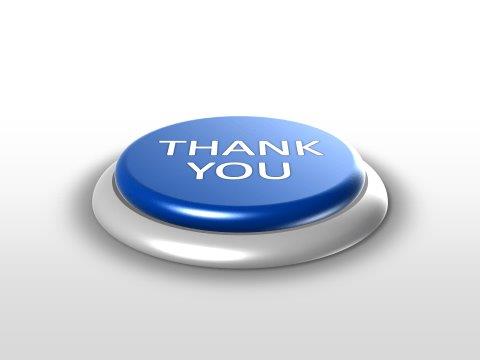 24